Figure 1. Gender-common negative correlation between HA and regional gray matter volume in the right hippocampus. (a) ...
Cereb Cortex, Volume 18, Issue 1, January 2008, Pages 46–52, https://doi.org/10.1093/cercor/bhm030
The content of this slide may be subject to copyright: please see the slide notes for details.
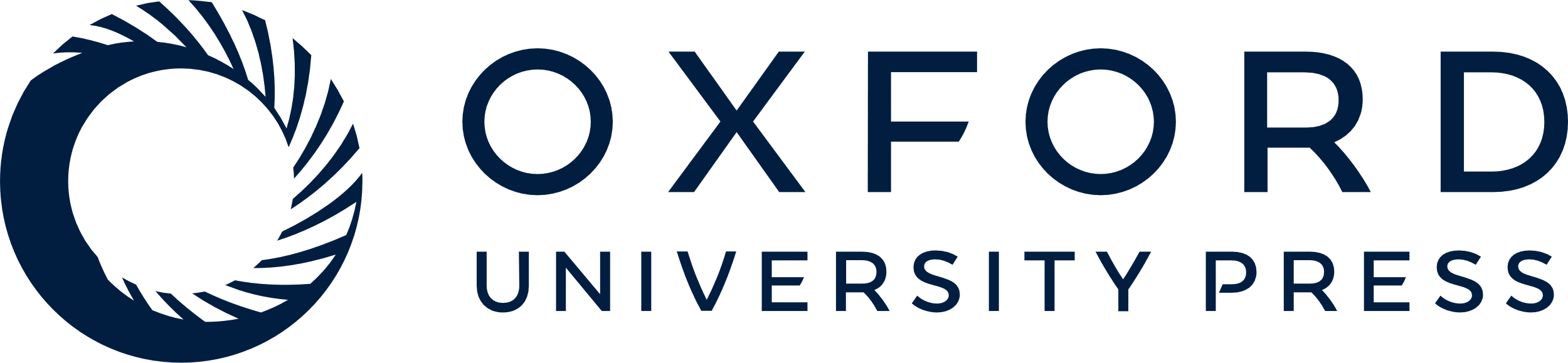 [Speaker Notes: Figure 1. Gender-common negative correlation between HA and regional gray matter volume in the right hippocampus. (a) Gray matter regions showing significant correlations with the individual variability of HA were rendered in the Montreal Neurological Institute space. (Right) Statistical parametric map in the 3 orthogonal projections shows voxels where negative correlations with HA emerged. (Left) The gray matter voxels showing negative correlations with the individual variability of HA were rendered onto the averaged images of the whole sample (N = 183) (voxel threshold: uncorrected P < 0.001). L, left; R, right. (b) Scatter plots depicting correlations between regional gray matter volume at the peak voxel [34, −36, −6] and individual variability in HA in females (N = 66) and males (N = 117).


Unless provided in the caption above, the following copyright applies to the content of this slide: © The Author 2007. Published by Oxford University Press. All rights reserved. For permissions, please e-mail: journals.permissions@oxfordjournals.org]